OBJETIVOS ESTRATÉGICOS ANVISA
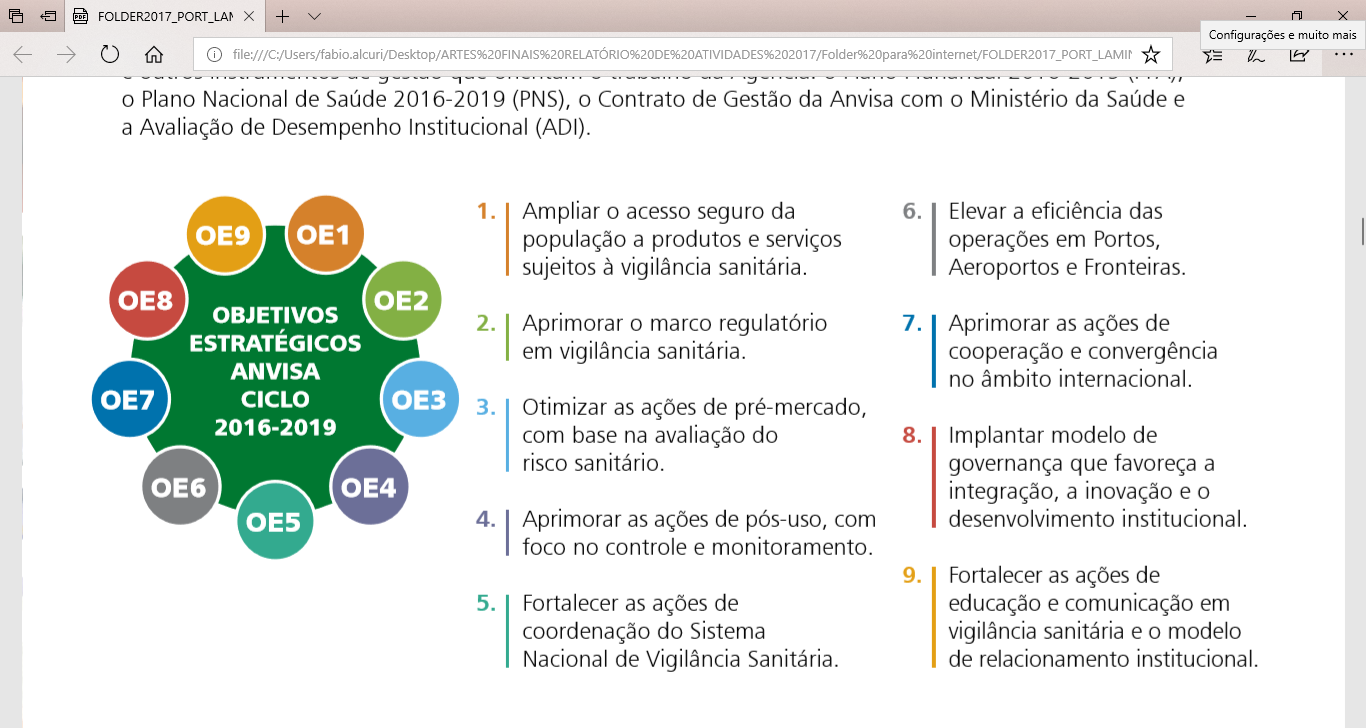 ACESSO SEGURO A PRODUTOS E SERVIÇOS
784
699
Registros de Medicamentos, 
Produtos Biológicos e IFA
Registros de Cosméticos
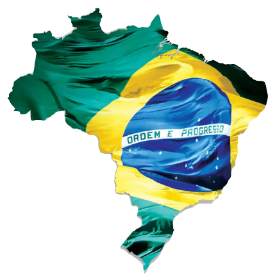 1063
Registros de Produtos 
para Saúde
ANVISA

2017
403
Registros de Alimentos
258 novos, 78 com propriedades 
funcionais e 30 infantis.
1064
Registros de Saneantes
ACESSO SEGURO A PRODUTOS E SERVIÇOS
Destaques
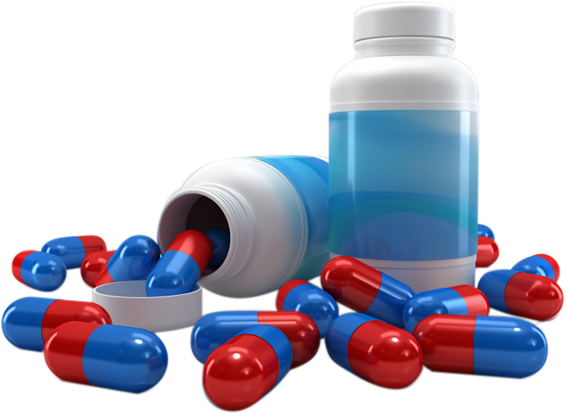 11 doenças raras
8 oncológicos
33 Produtos Biológicos:
passa a ter opção 
terapêutica no Brasil:
nusinersena
Atrofia Muscular Espinhal:
3 produtos registrados 
pela 1ª vez: trastuzumabe, etanercepte e insulina glargina
Produtos biossimilares:
OE1
ACESSO SEGURO A PRODUTOS E SERVIÇOS
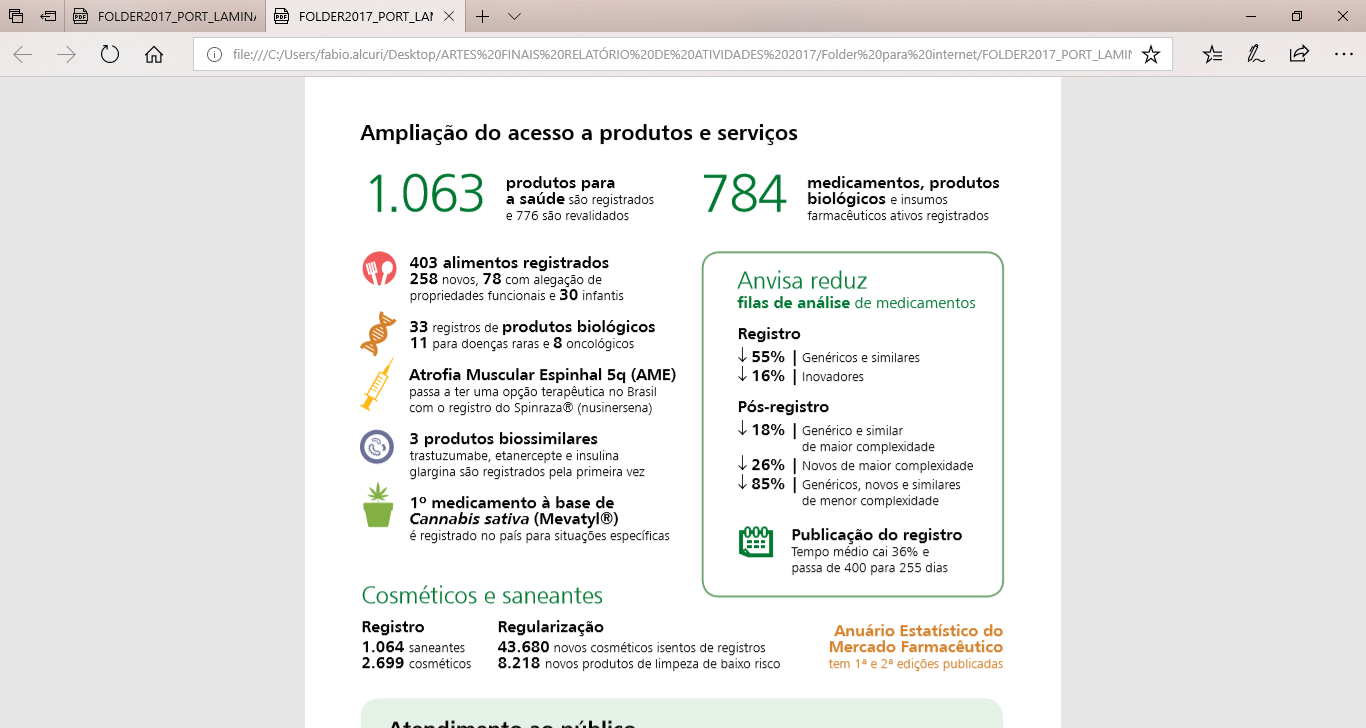 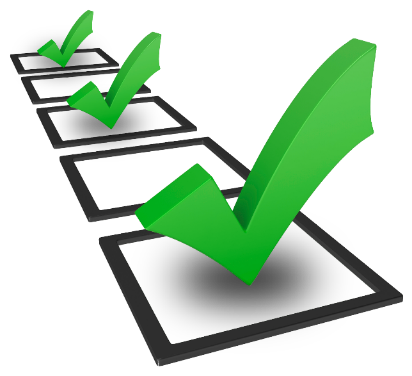 ACESSO SEGURO A PRODUTOS E SERVIÇOS
ACESSO SEGURO A PRODUTOS E SERVIÇOS
Estratégia para tratamento da fila de processos de medicamentos INOVADORES até novembro de 2018
Processos pré 29/03 analisados
Processos pós 29/03 analisados
MARCO REGULATÓRIO
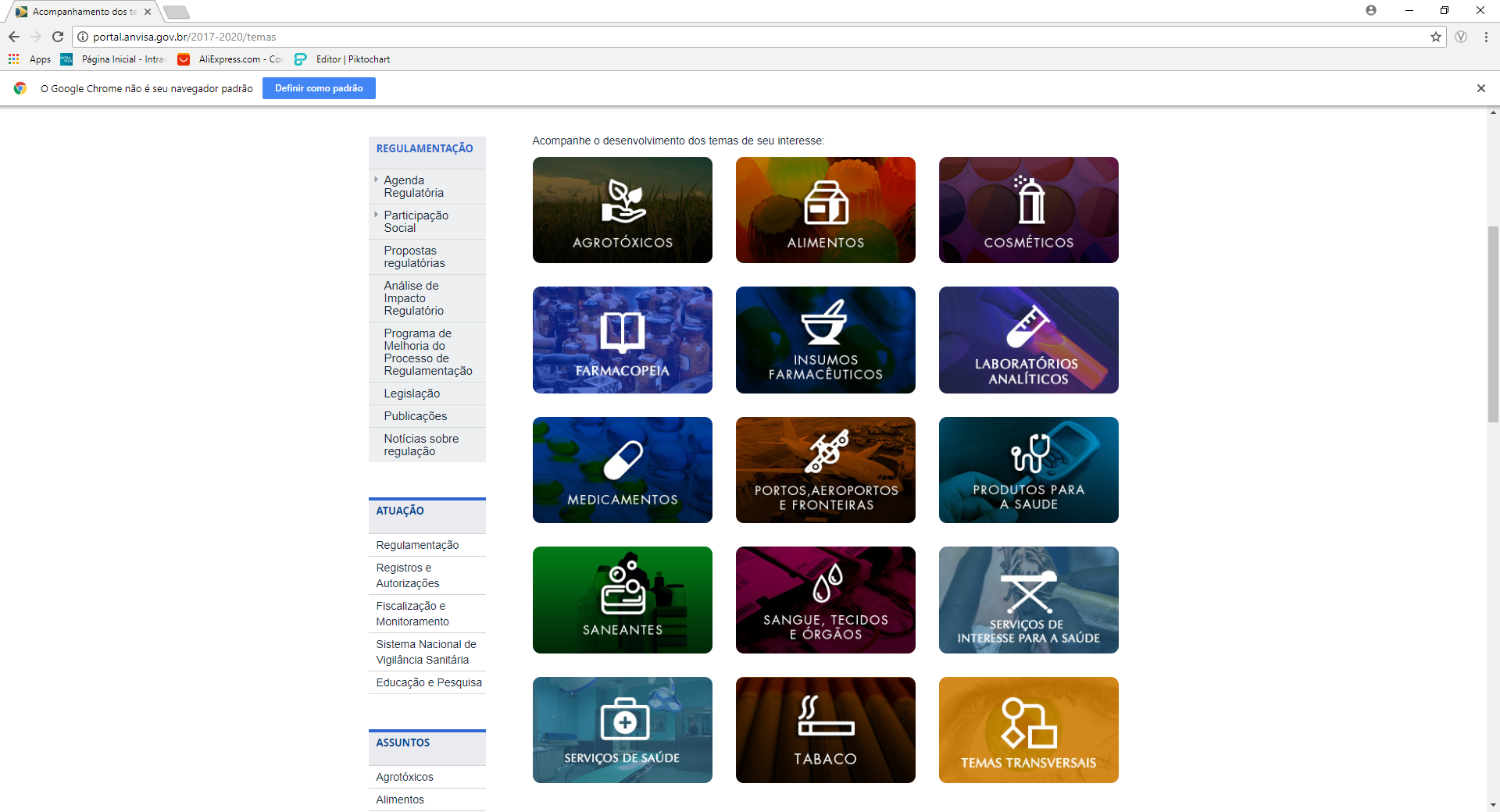 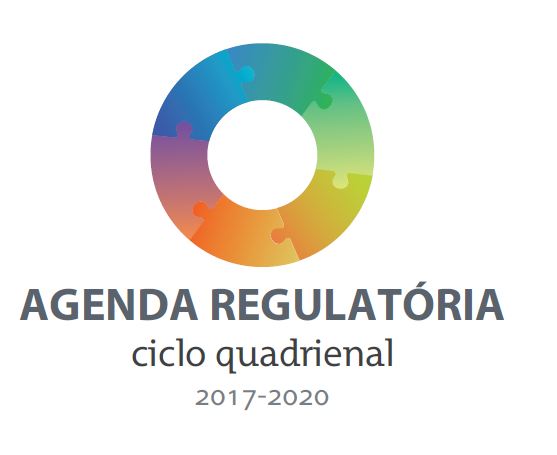 Primeira a ter vigência de quatro anos

126 temas divididos em 15 grandes áreas de atuação
MARCO REGULATÓRIO
72 RDC publicadas
RDC 207/2018 – Organização das ações de vigilância sanitária exercidas pela União, Estados, Distrito Federal e municípios, relativas à autorização de funcionamento, licenciamento, registro, certificação de boas práticas, fiscalização, inspeção e normatização no âmbito do SNVS. 

RDC 206/2017 – Estabelece o regulamento do Programa de Regularização de Débitos (PRD) criado pela Lei nº 13.494/2017 para parcelamento de débitos não tributários no âmbito da ANVISA.

RDC 205/2017 - Procedimento especial para anuência de ensaios clínicos, certificação de boas práticas de fabricação e registro de novos medicamentos para tratamento, diagnóstico ou prevenção de doenças raras.
Destaques
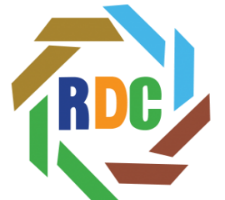 MARCO REGULATÓRIO
72 RDC publicadas
RDC 204/2017 – Aprova os critérios e os procedimentos para o enquadramento na categoria prioritária, de petições de registro, pós-registro e anuência prévia em pesquisa clínica de medicamentos conforme previsto na Lei nº 6.360/1976 e na Lei nº 13.411/2016.

RDC 203/2017 - Estabelece os critérios e os procedimentos para importação, em caráter de excepcionalidade, de produtos sujeitos à vigilância sanitária sem registro destinados exclusivamente para uso em programas de saúde pública do Ministério da Saúde e entidades vinculadas.
 
RDC 184/2017 – Simplificação do processo de avaliação toxicológica para registro e alterações pós-registro de produtos técnicos, pré-misturas, agrotóxicos, afins e preservativos de madeira.
Destaques
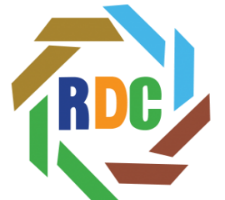 MARCO REGULATÓRIO
72 RDC publicadas
Destaques
183/2017: Dispõe sobre procedimentos administrativos para a concessão da CBPF para fabricantes de Produtos para a Saúde

172/2017: importação e a exportação de bens e produtos destinados à pesquisa científica ou tecnológica e que envolvam seres humanos

168/2017: procedimento administrativo relativo à prévia anuência da Anvisa para a concessão de patentes para produtos e processos farmacêuticos
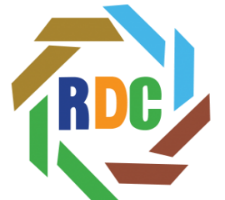 MARCO REGULATÓRIO
Guilhotina 
Regulatória
Bibliotecas 
de Temas
Formatação dos
Atos Normativos
Consultas   Públicas
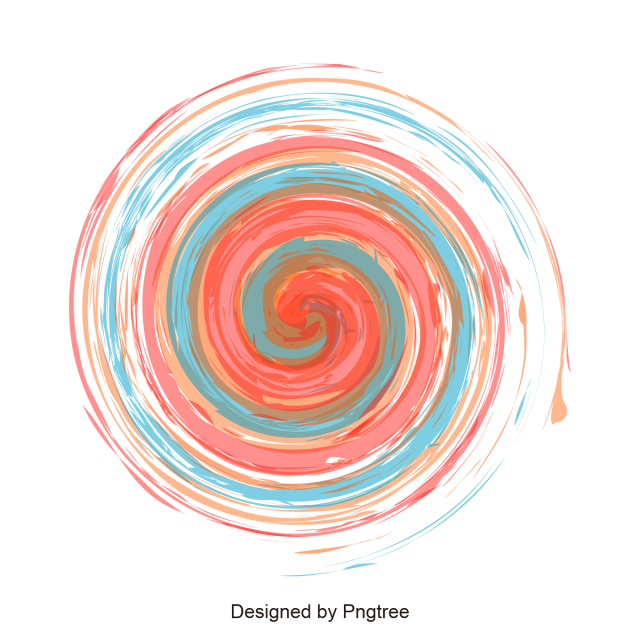 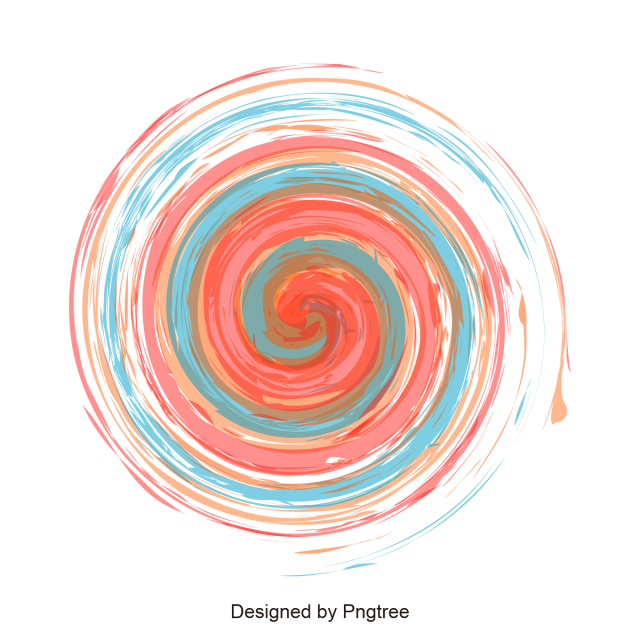 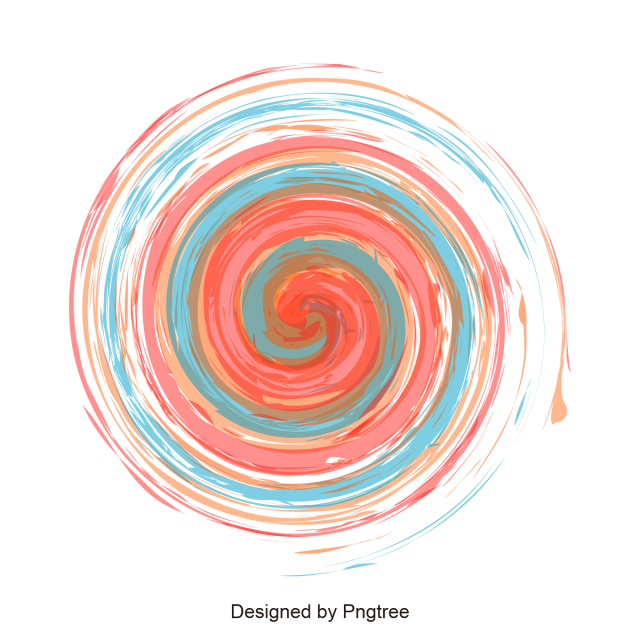 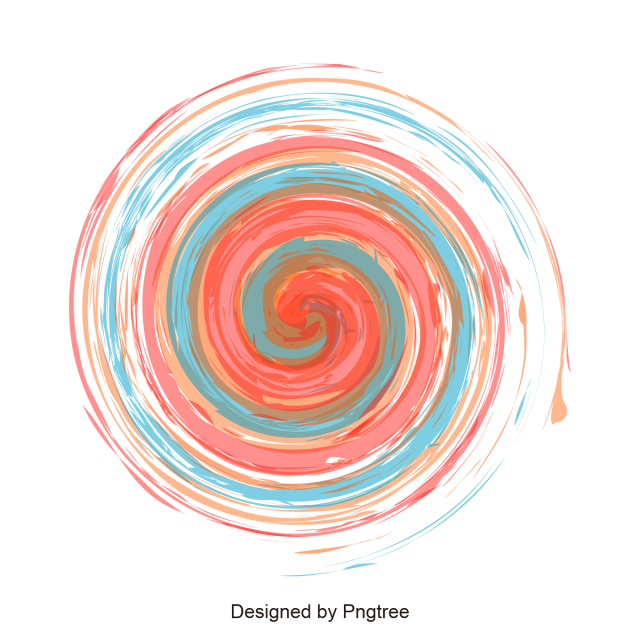 208
400
45
337
temas regulatórios 
organizados em
13 bibliotecas
atos normativos
revogado
41% das normas em 
formato mais amigável
Consultas sobre
Temas regulatórios
18,7% do estoque
disponíveis no 
portal
AÇÕES DE PRÉ-MERCADO E AVALIAÇÃO
DO RISCO SANITÁRIO
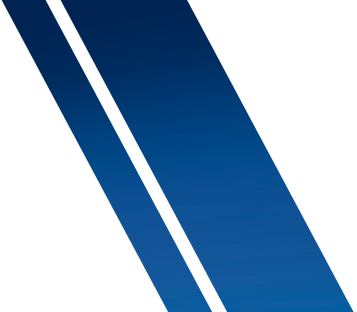 Destaque:
Aumento de 81% nas certificações de CBPF emitidas em 2017, em comparação com 2014.
AÇÕES DE PRÉ-MERCADO E AVALIAÇÃO
DO RISCO SANITÁRIO
PASSIVO DE REGISTRO DE PRODUTOS PARA SAÚDE ANTES DE 29.03.2017
DADOS DO PASSIVO 29.03.17
ANTES DE 29.03.17: 780 PETIÇÕES
JÁ PUBLICADAS: 759 PETIÇÕES
FALTA PUBLICAR: 21 PETIÇÕES
RESTAM: 
3% DO PASSIVO
*Não foi possível coletar os dados de Ago/17 e Out/17 
***Publicadas deferidas; Publicadas indeferidas; Petições encerradas
AÇÕES DE PRÉ-MERCADO E AVALIAÇÃO
DO RISCO SANITÁRIO
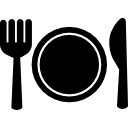 Alimentos
Queda de aproximadamente 40% nas petições indeferidas e aumento de 3% nas deferidas
Registro de Alimentos
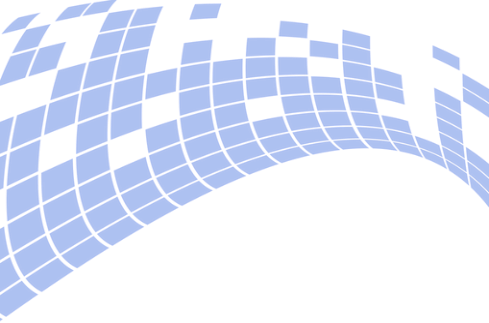 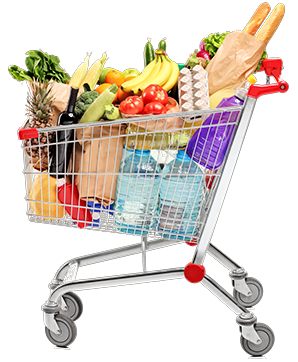 Fonte: GGALI/ANVISA.
AÇÕES DE PRÉ-MERCADO E AVALIAÇÃO
DO RISCO SANITÁRIO
Cosméticos
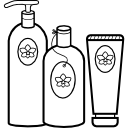 Foram 43.680 novos cosméticos (registro simplificado - baixo risco) e registrados 699 cosméticos.
Saneantes
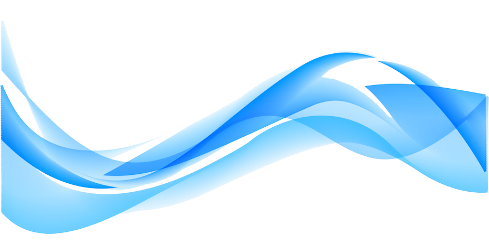 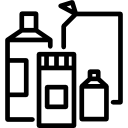 Foram deferidos 1.064 registros.
Agrotóxicos
Peticionamento simplificado para avaliação toxicológica de produtos com a mesma formulação e composição da petição matriz

489 decisões publicadas de avaliação toxicológica para registro de agrotóxico
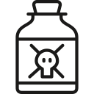 AÇÕES DE PÓS-USO, CONTROLE E MONITORAMENTO
Resistência aos Antimicrobianos
Publicação do Plano de Ação da Vigilância Sanitária em Resistência aos Antimicrobianos, para prevenção e o controle dos casos no país, e será executado em cinco anos, com avaliações anuais.
Comissão Nacional de Vigilância Sanitária para Segurança do Paciente em Serviços de Saúde (CONASP)
De natureza consultiva, foi criada para assessorar a Agência na elaboração de normas e medidas de relevância nacional relacionadas à segurança do paciente em serviços de saúde.
Notivisa
O número de notificações tem crescido de forma constante desde 2013, com aumento de 42,2% em 2017. No mesmo período as queixas técnicas cresceram 18% e os eventos adversos 61%.
AÇÕES DE PÓS-USO, CONTROLE E MONITORAMENTO
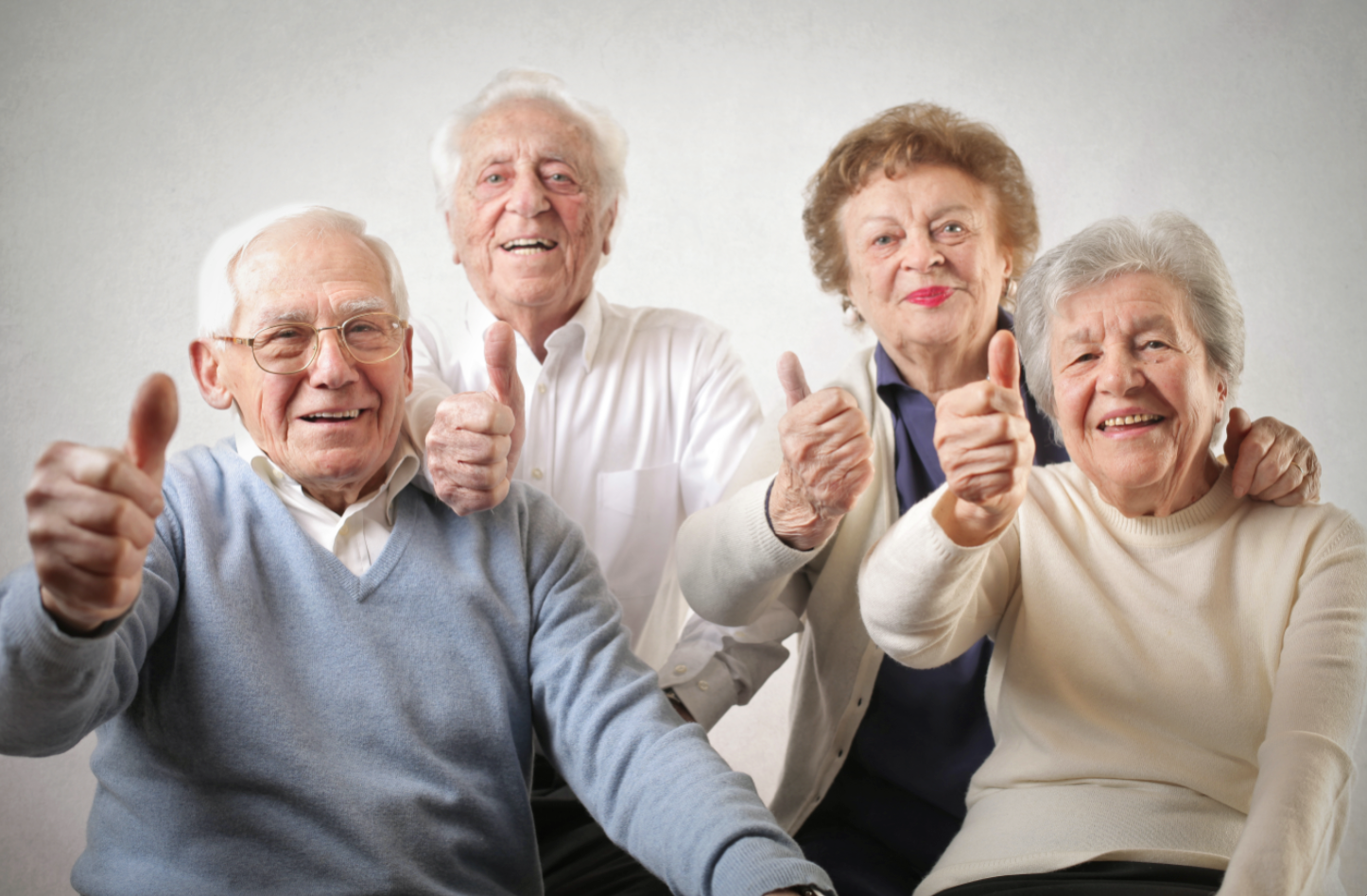 14            (4,91%) serviços para idosos
285
total de denúncias sobre 
SERVIÇOS DE INTERESSE PARA SAÚDE
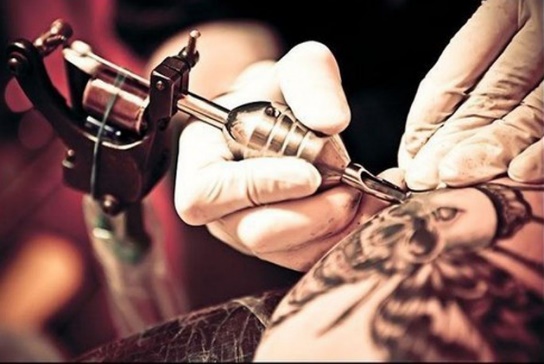 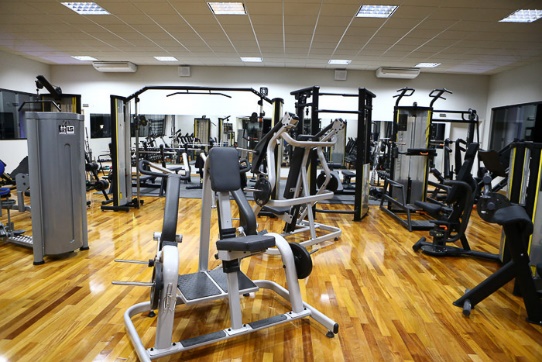 11                      (3,86%) academias, ensino e hotelaria
21     (7,37%) serviços de tatuagem
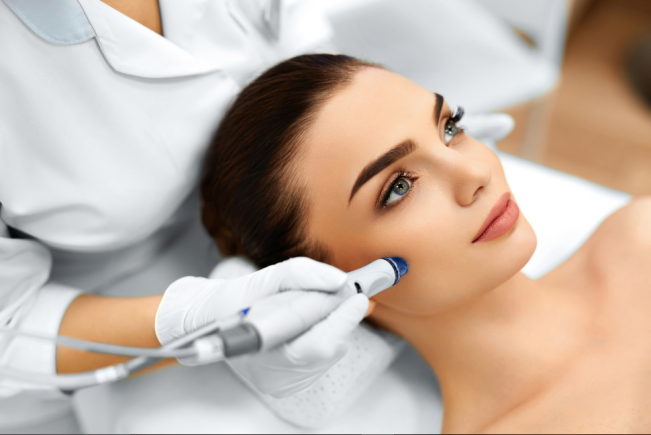 188                           (65%) serviços de      estética e beleza
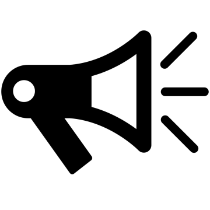 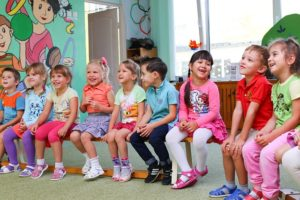 9             (3,16%) creches
Principais
 recebidas em 2017
AÇÕES DE PÓS-USO, CONTROLE E MONITORAMENTO
Publicação da RDC nº 195/2017: novas imagens e mensagens de advertência foram definidas para os rótulos de cigarros e demais produtos fumígenos derivados de tabaco.
FUMÍGENOS
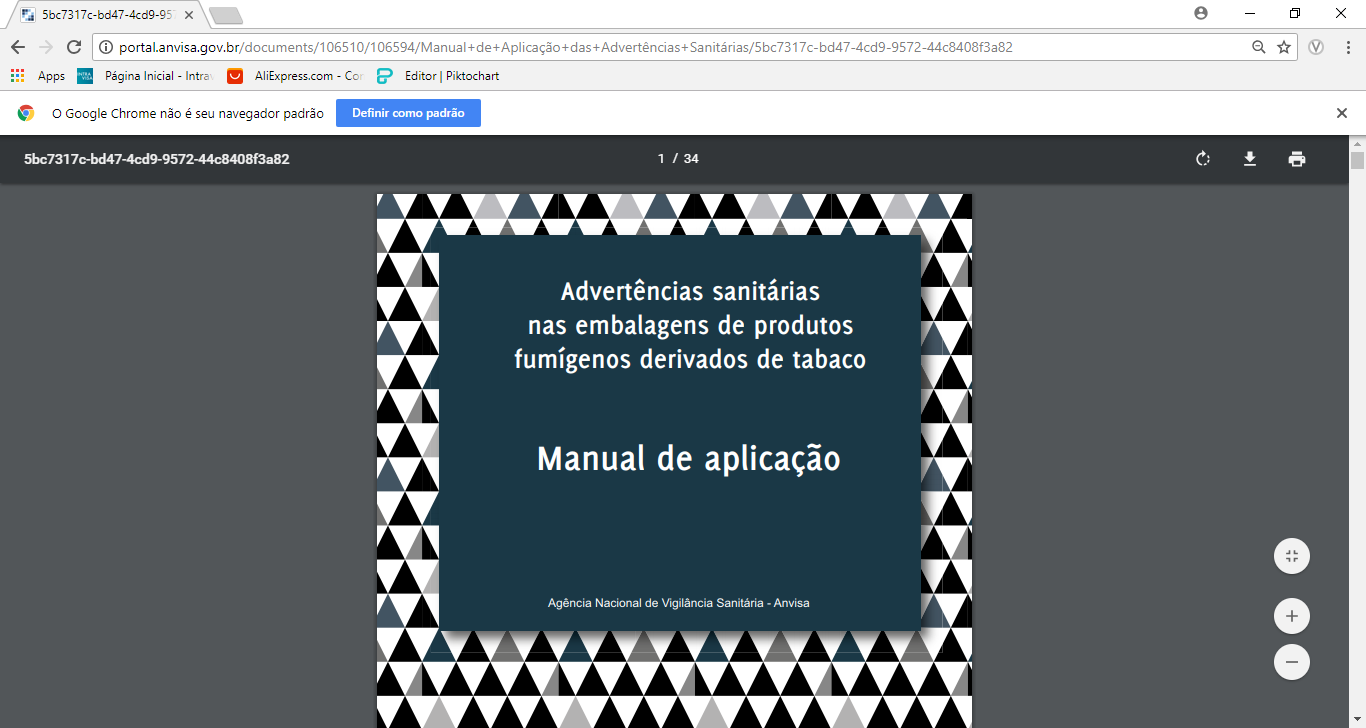 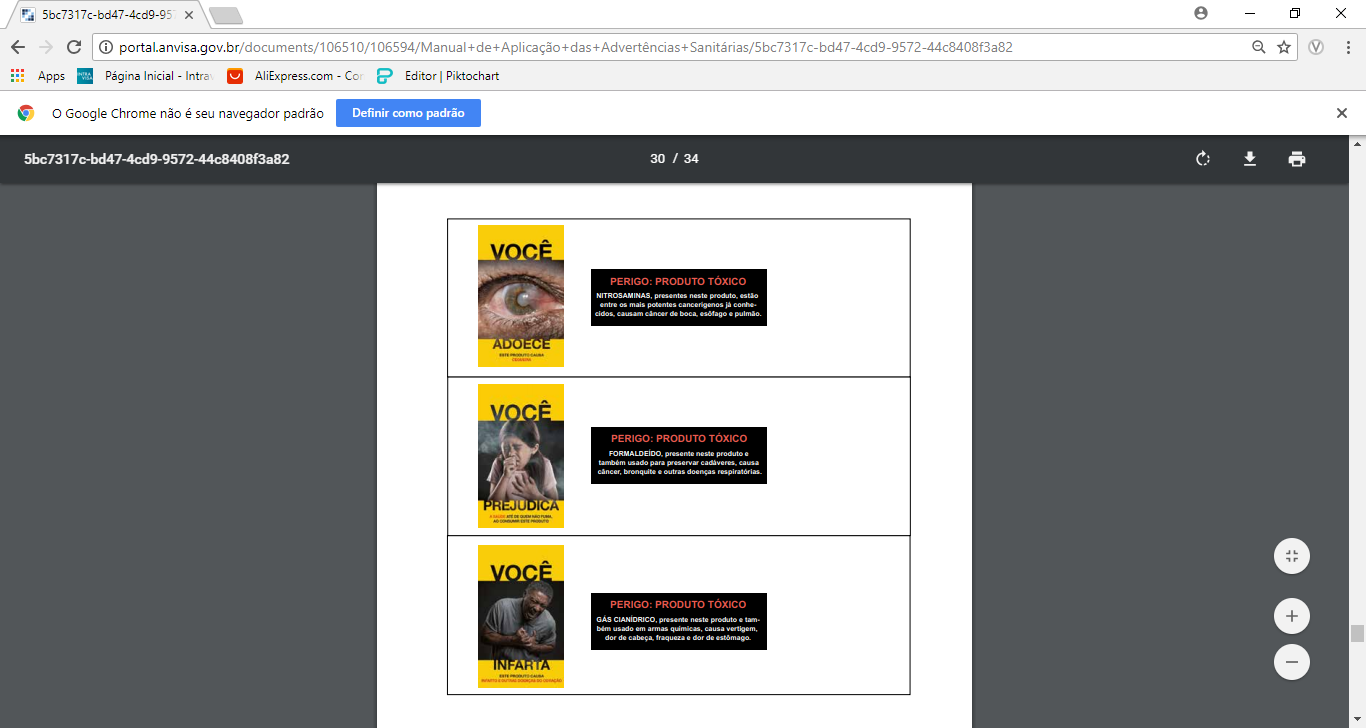 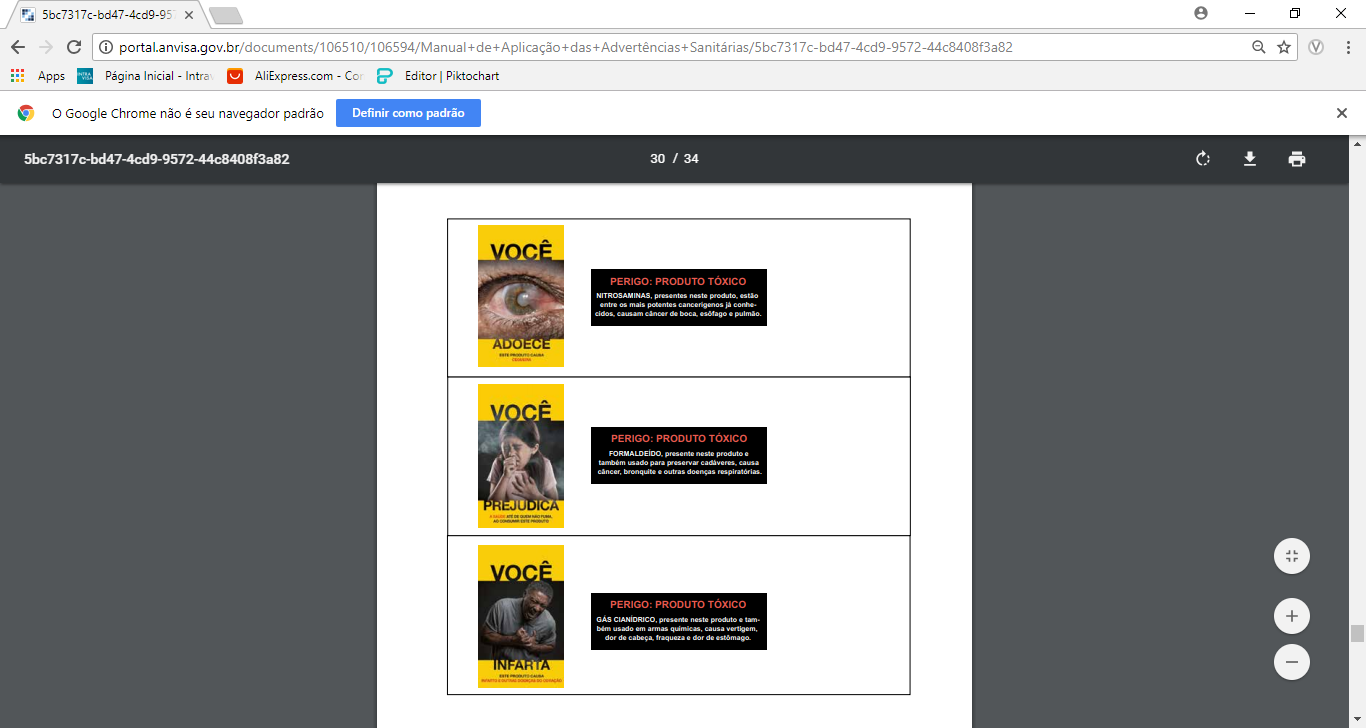 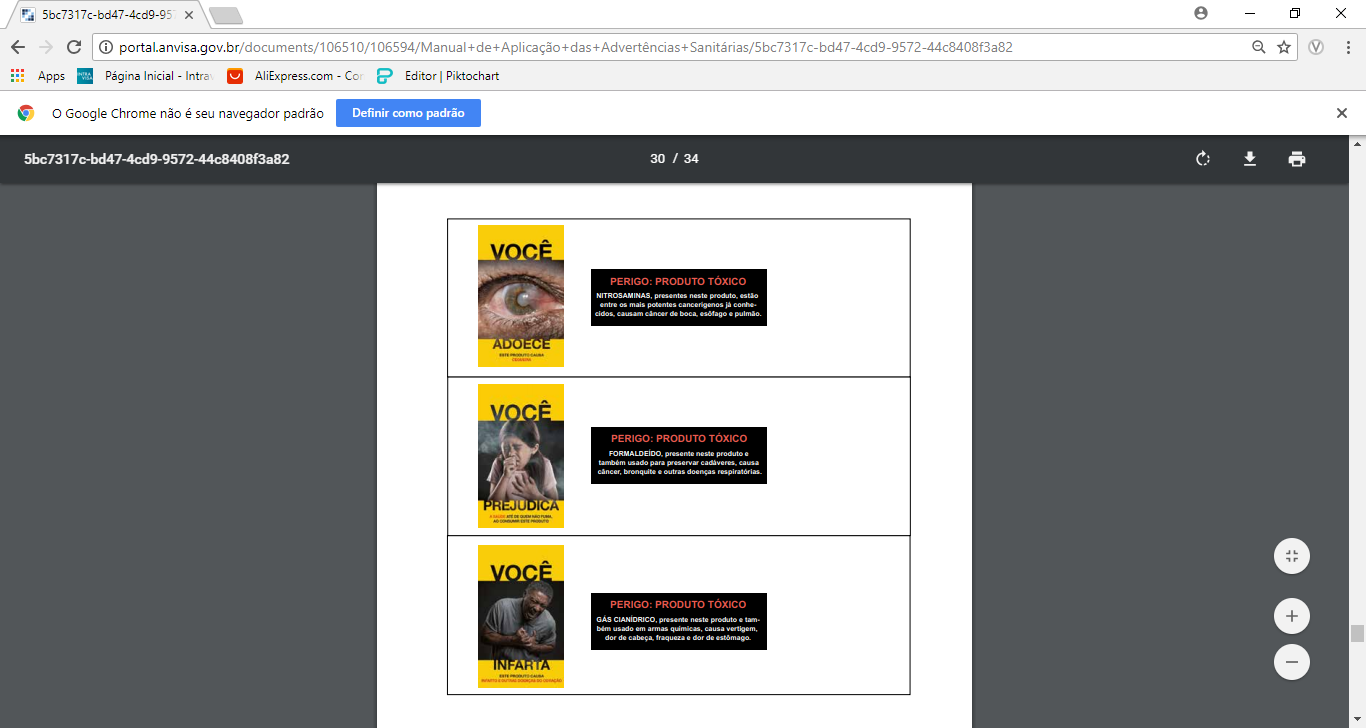 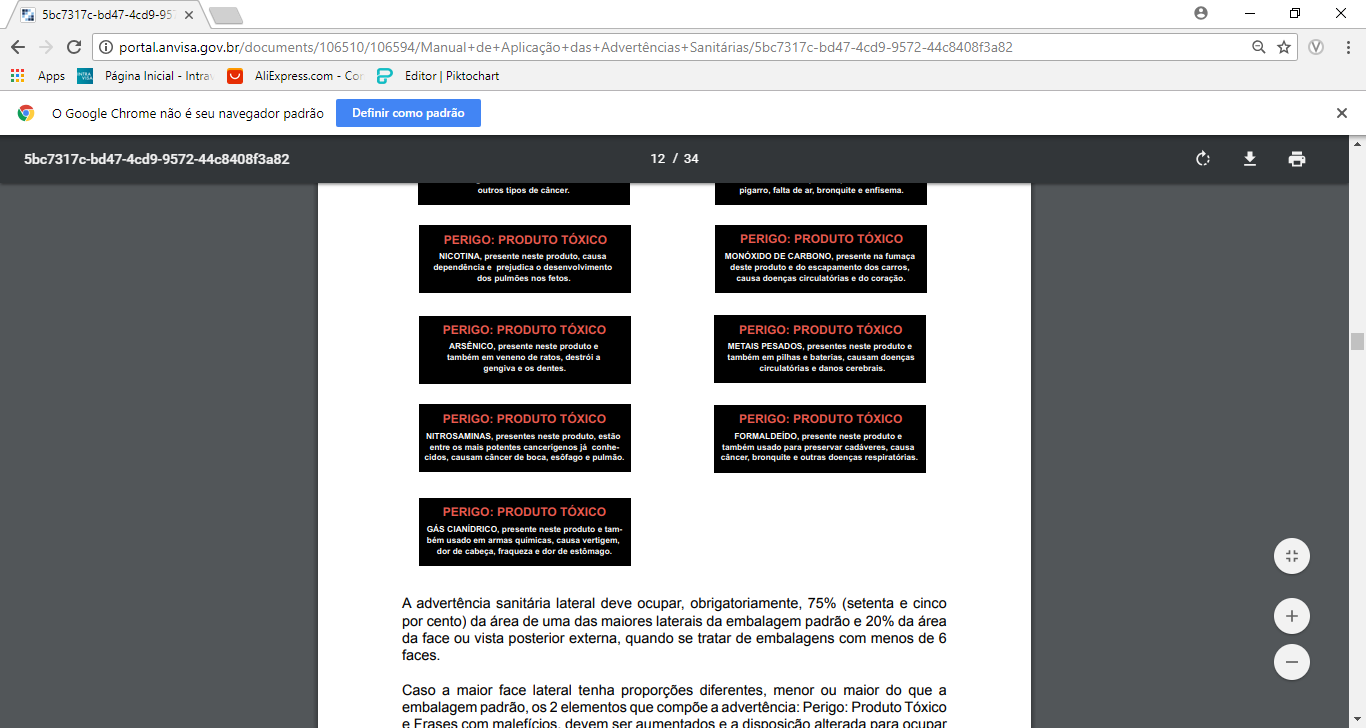 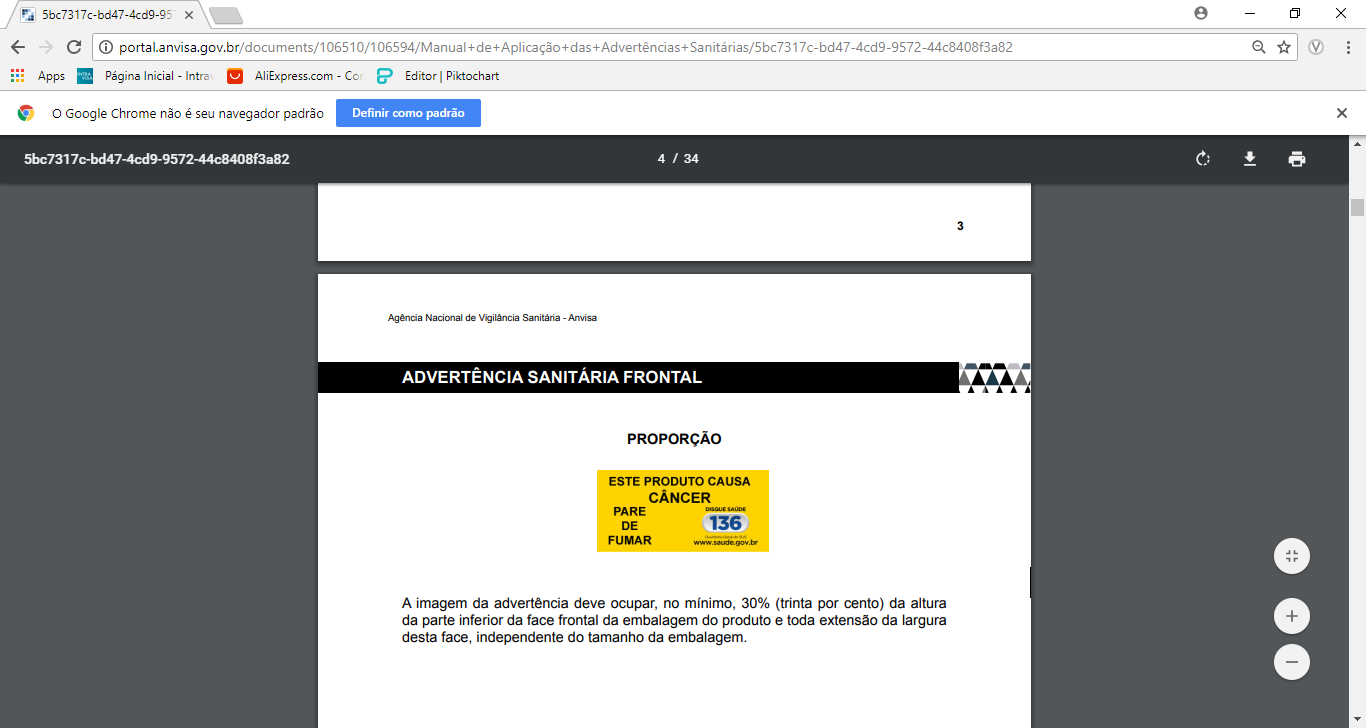 COORDENAÇÃO DO SISTEMA NACIONAL
DE VIGILÂNCIA SANITÁRIA
Anvisa participou ativamente das etapas preparatórias da 1ª Conferência Nacional de Vigilância em Saúde (CNVS), articulando o SNVS para o debate sobre a construção de uma Política Nacional de Vigilância em Saúde
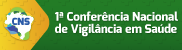 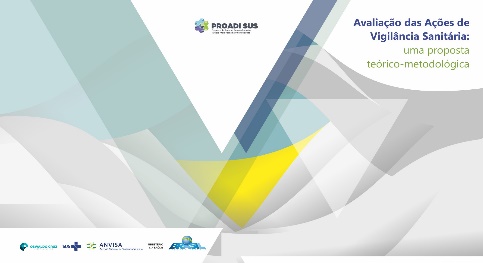 Seminário Internacional de Avaliação da Vigilância Sanitária – Modelo teórico-lógico de avaliação das ações de Visa (Parceria Proadi/SUS)
Eventos
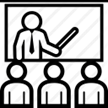 Seminário Nacional sobre Controle e Fiscalização dos Produtos Fumígenos – onde foi apresentado o guia Controle de Produtos derivados do Tabaco, produzido pela Anvisa e parceiros para o SNVS
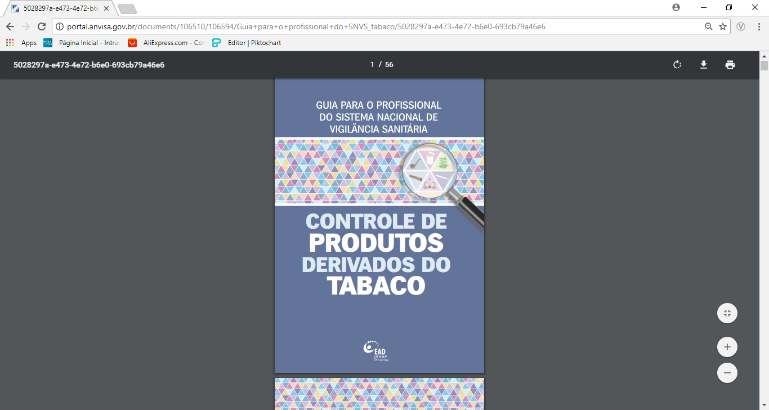 COORDENAÇÃO DO SISTEMA NACIONAL
DE VIGILÂNCIA SANITÁRIA
CAPACITA-VISA: ofertou 84 cursos, abrangendo 13 áreas da Vigilância Sanitária

EDUCANVISA: foram realizadas a V Conferência Infanto-juvenil pelo Meio Ambiente e a II Mostra EDUCANVISA, promovidas pela Secretaria Municipal de Saúde de Oeiras/PI com o objetivo de conscientizar a população para preservação do meio ambiente e divulgar produtos e serviços da Agência.

EAD: disponibilizado pela Anvisa em conjunto com parceiros	
Curso Introdução à Vigilância Sanitária
Curso Vigilância Sanitária e Defesa do Consumidor e Curso Consumo Seguro e Saúde
Curso de Inspeção em Serviços de Diálise
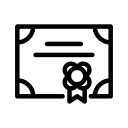 Capacitação
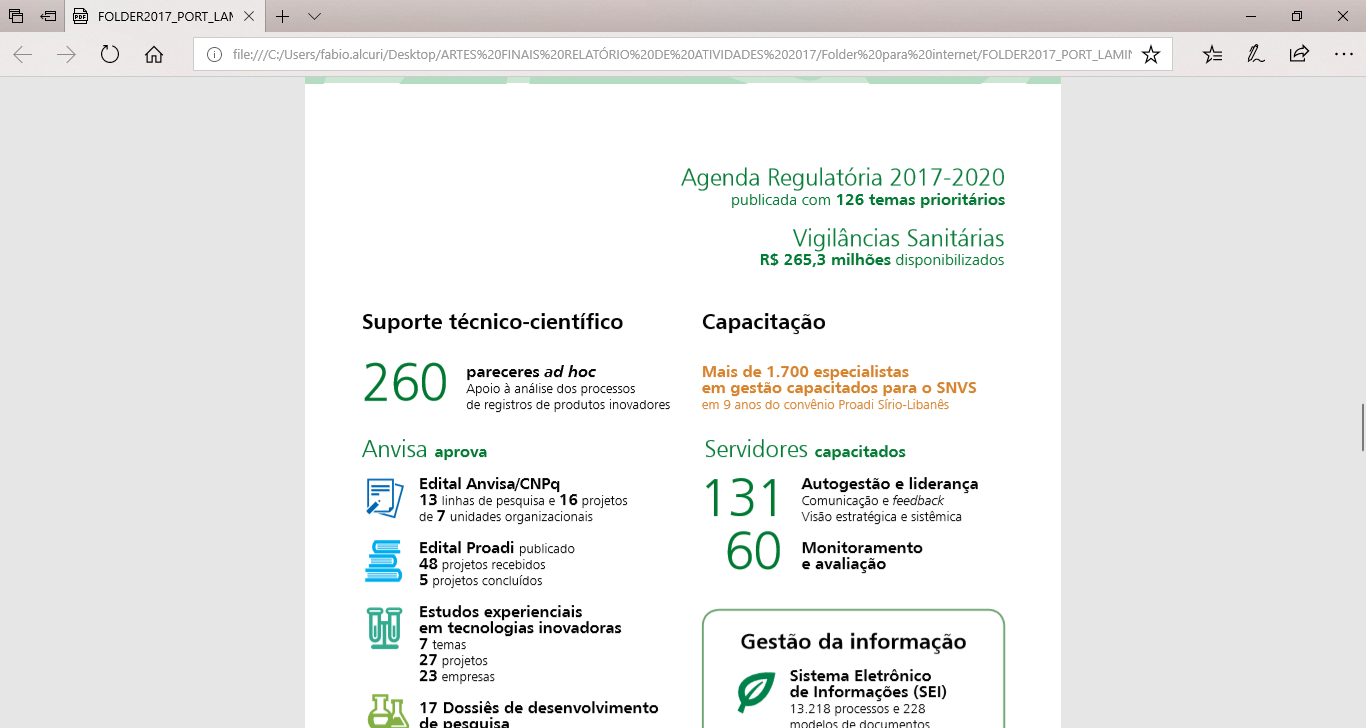 COORDENAÇÃO DO SISTEMA NACIONAL
DE VIGILÂNCIA SANITÁRIA
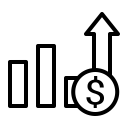 Cooperação Técnica e Financeira
valores disponibilizados
VIGILÂNCIAS SANITÁRIAS
2015 R$ 259,9mi
2016 R$ 266,5mi
2017 R$ 265,3mi
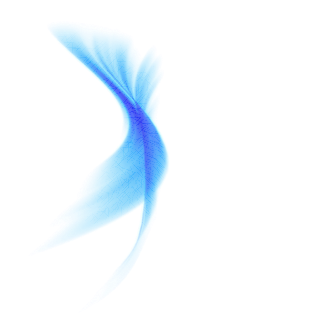 PORTOS, AEROPORTOS E FRONTEIRAS
Tempo médio de análise de Licença de Importação (LI)
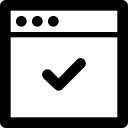 Fonte: GGPAF/Anvisa
o tempo médio de liberação de cargas passou de 27 em 2015 para 22 dias em 2017.
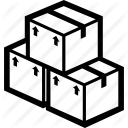 Importações
Número de certificados internacionais de vacinação emitidos
Atendimento a
viajantes
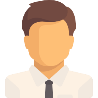 Fonte: GGPAF/Anvisa
COOPERAÇÃO E CONVERGÊNCIA REGULATÓRIA INTERNACIONAL
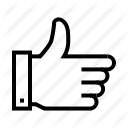 Permite a redução do tempo de espera para conclusão dos processos de CBPF
MDSAP
Número de Organismos Auditores e CBPF Publicados
Fonte: GGFISF/Anvisa
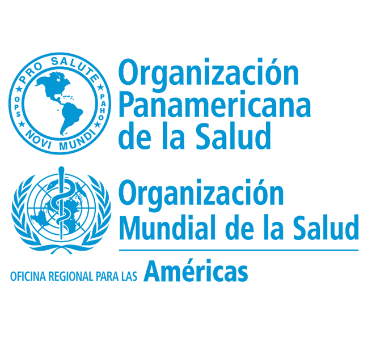 Mantém a Anvisa na condição de Agência Nacional de Referência Regional nas Américas
OPAS
COOPERAÇÃO E CONVERGÊNCIA REGULATÓRIA INTERNACIONAL
Participação em fóruns internacionais
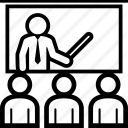 12ª Reunião do Comitê Gestor do International Medical Device Regulators Forum (IMDRF)
Fórum Internacional de Reguladores Farmacêuticos (IPRF)
6ª Reunião do Programa Internacional de Regulamentação de Medicamentos Genéricos (IGDRP)
Reunião da Regulatory Affairs Professionals Society (RAPS)
8º Encontro Internacional das Farmacopeias
7ª Cúpula Mundial de Vigilância Sanitária (Global Summit on Regulatory Science 2017 – sediado no Brasil), principal fórum internacional de ciência regulatória do mundo
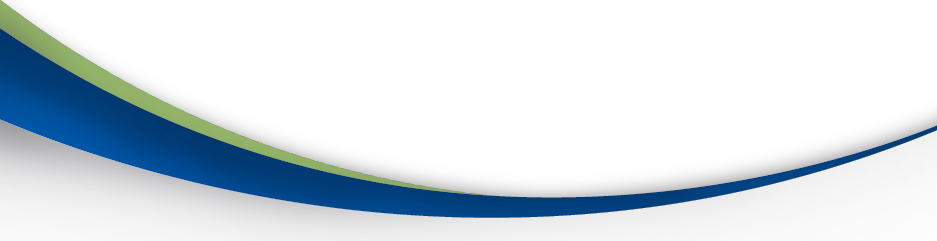 GOVERNANÇA E DESENVOLVIMENTO INSTITUCIONAL
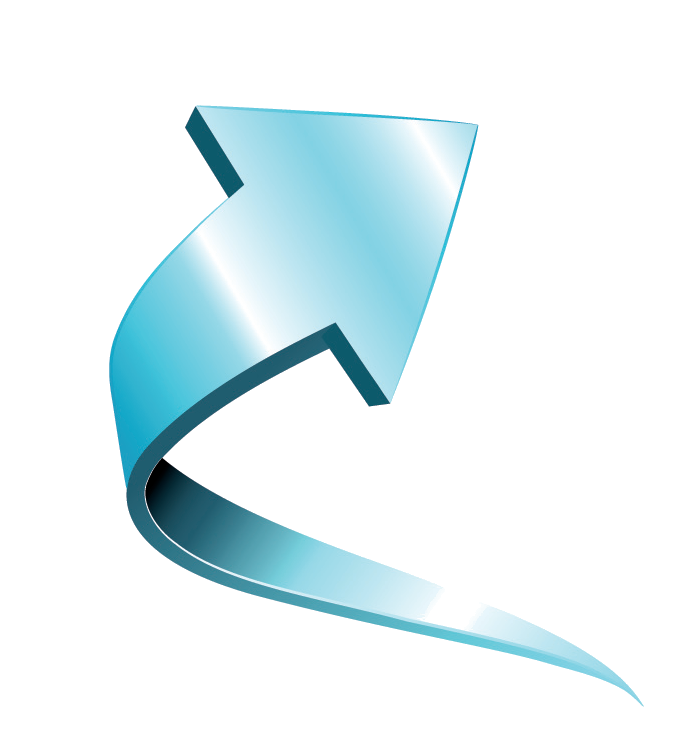 Planejamento
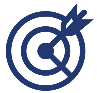 Monitoramento e avaliação do Planejamento Estratégico da Agência (Projetos)
Implementação do Comitê Gestor da Estratégia
8 reuniões em 2017
P1 - Processo de Registro 
P2 - Inspeção
P3 - Novo modelo de PAF
P4 - Monitoramento
P5 - Regulamentação
P10 - Coordenação do SNVS
Política de Gestão de Riscos Corporativos
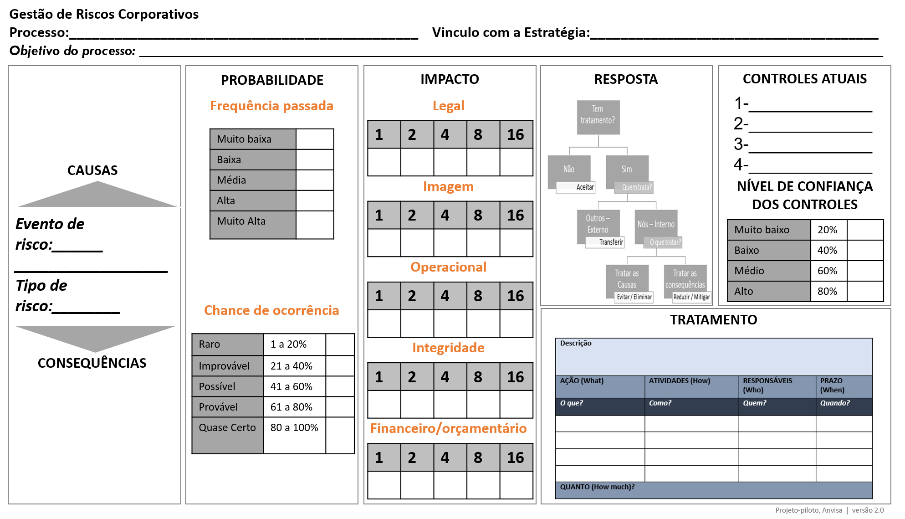 Contrato de Gestão 2016-2017 teve 77,8% dos indicadores com resultados acima de 80%
GOVERNANÇA E DESENVOLVIMENTO INSTITUCIONAL
Total de 1740 servidores capacitados, sendo 191 no Programa de Desenvolvimento Gerencial

Teletrabalho e controle de ponto flexível: com 25% a mais de produtividade

Redução da jornada com redução proporcional de vencimento

Posse de 78 novos servidores

Programa de Aposentadoria
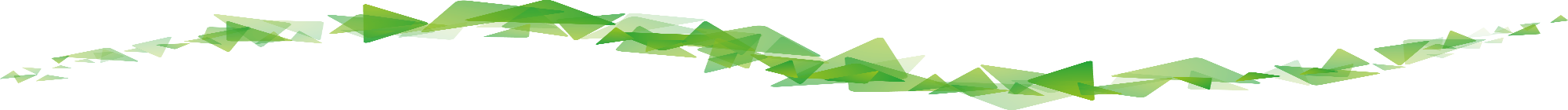 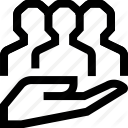 Gestão de 
Pessoas
GOVERNANÇA E DESENVOLVIMENTO INSTITUCIONAL
7ª Semana do Conhecimento
SEI – Sistema Eletrônico de Informações
Consultores Ad hoc
Café Anvisa – 6 eventos
Webinars – 14.389 participações virtuais
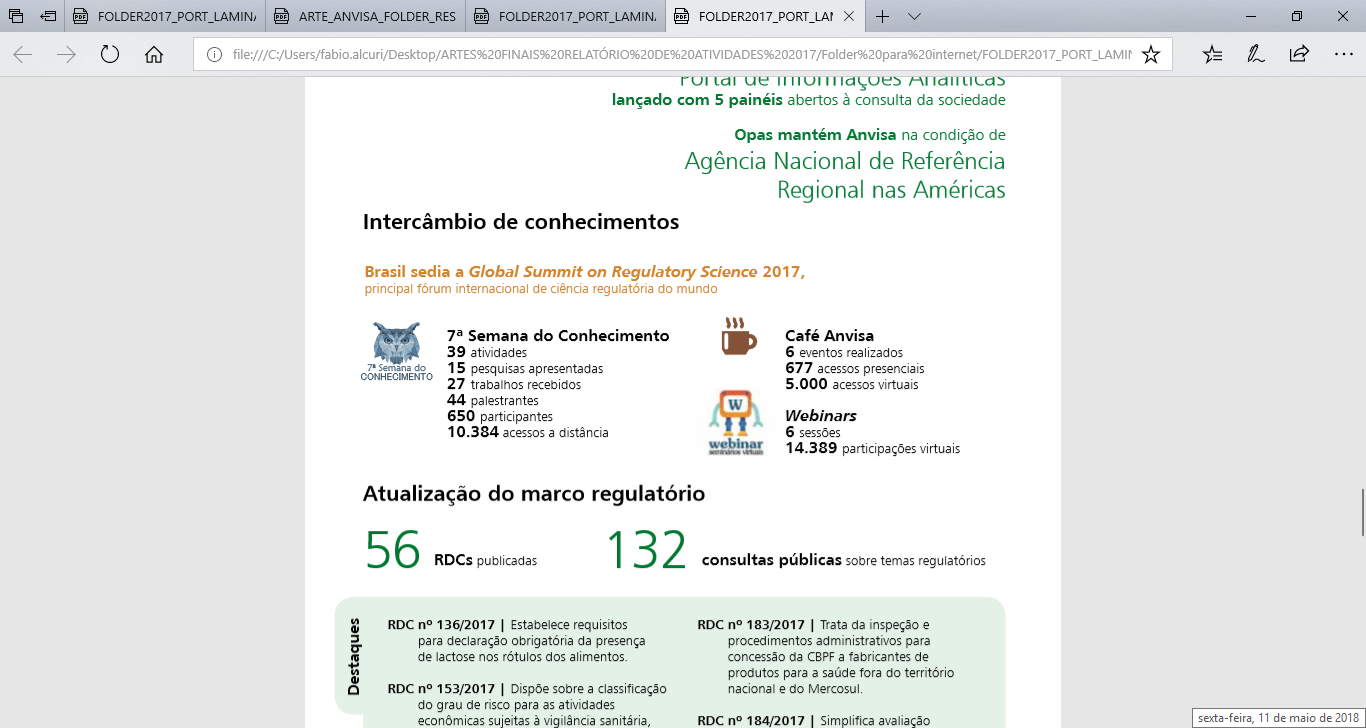 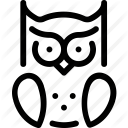 Conhecimento e Informação
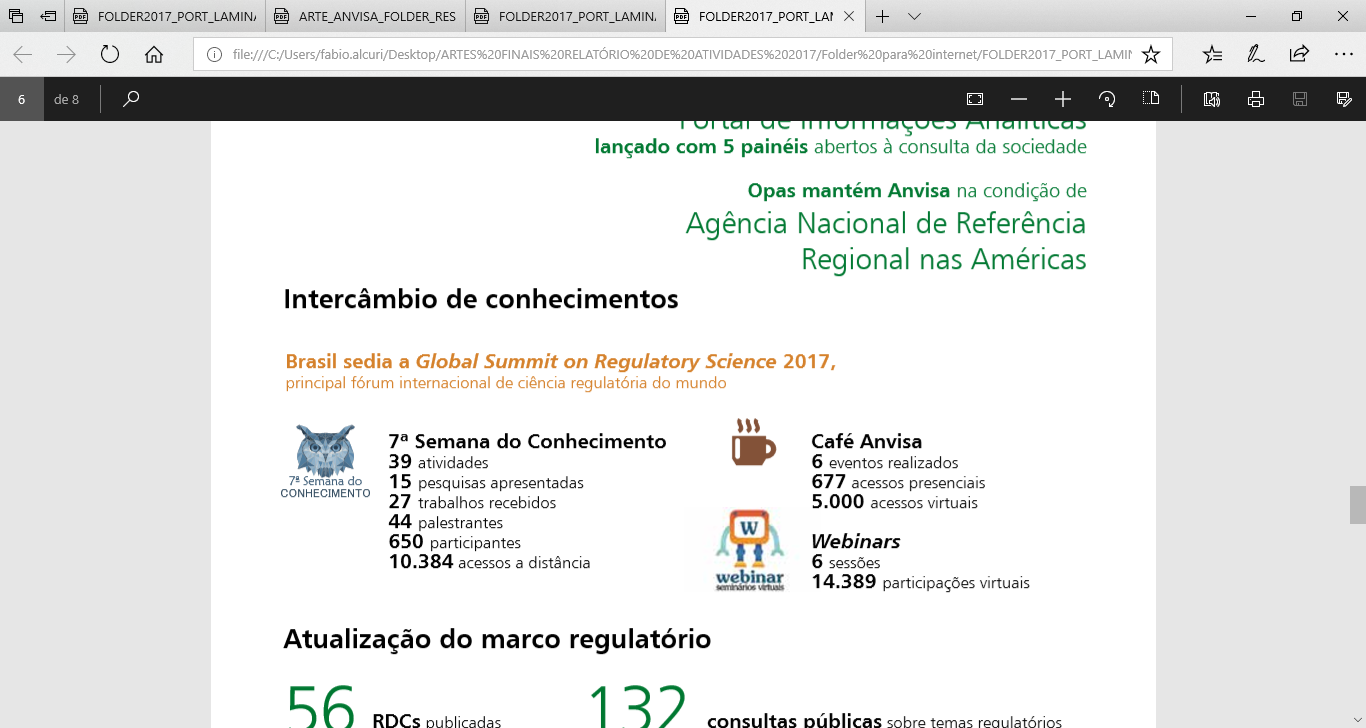 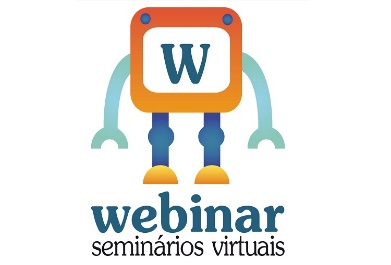 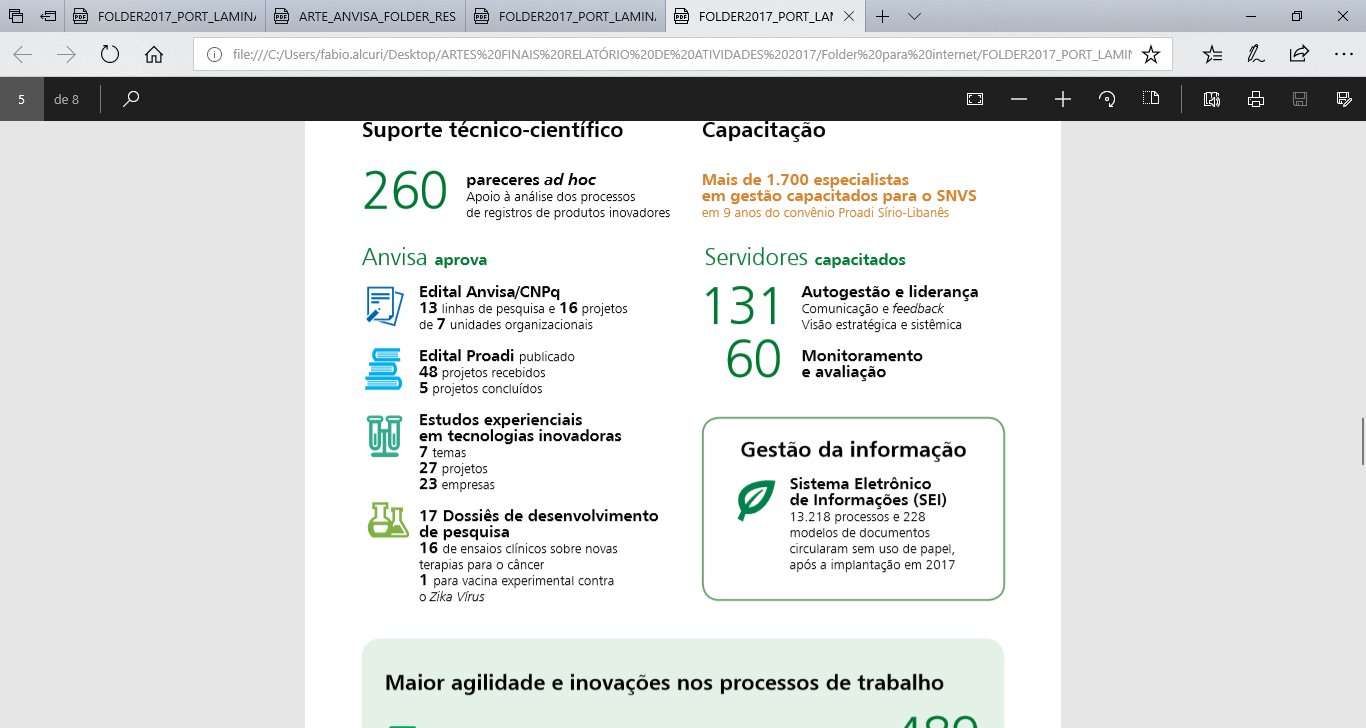 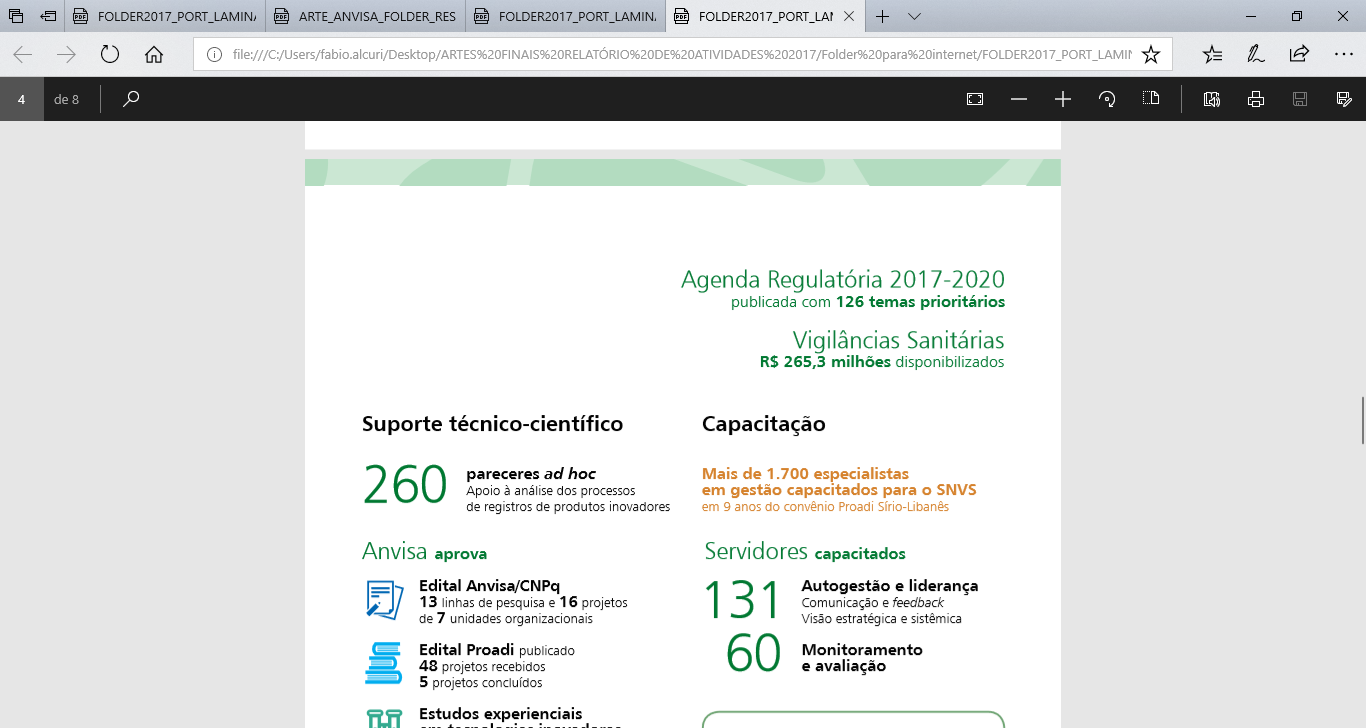 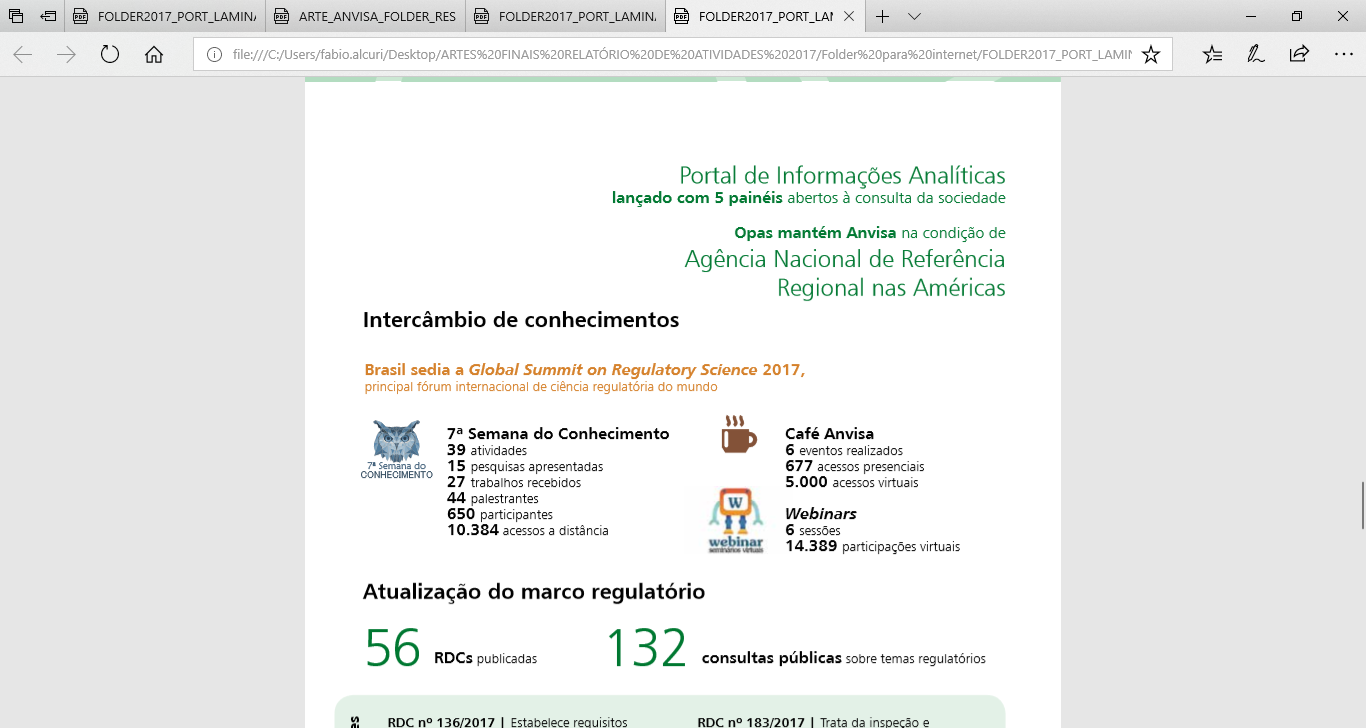 GOVERNANÇA E DESENVOLVIMENTO INSTITUCIONAL
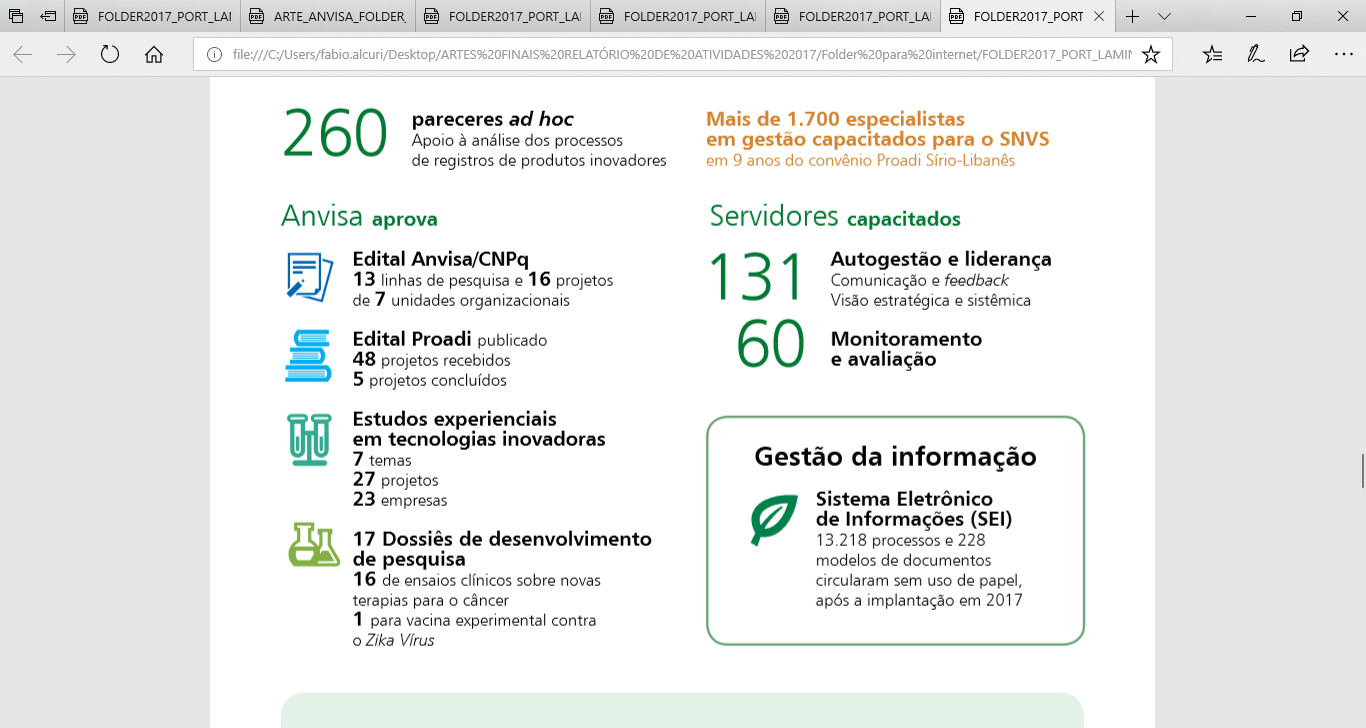 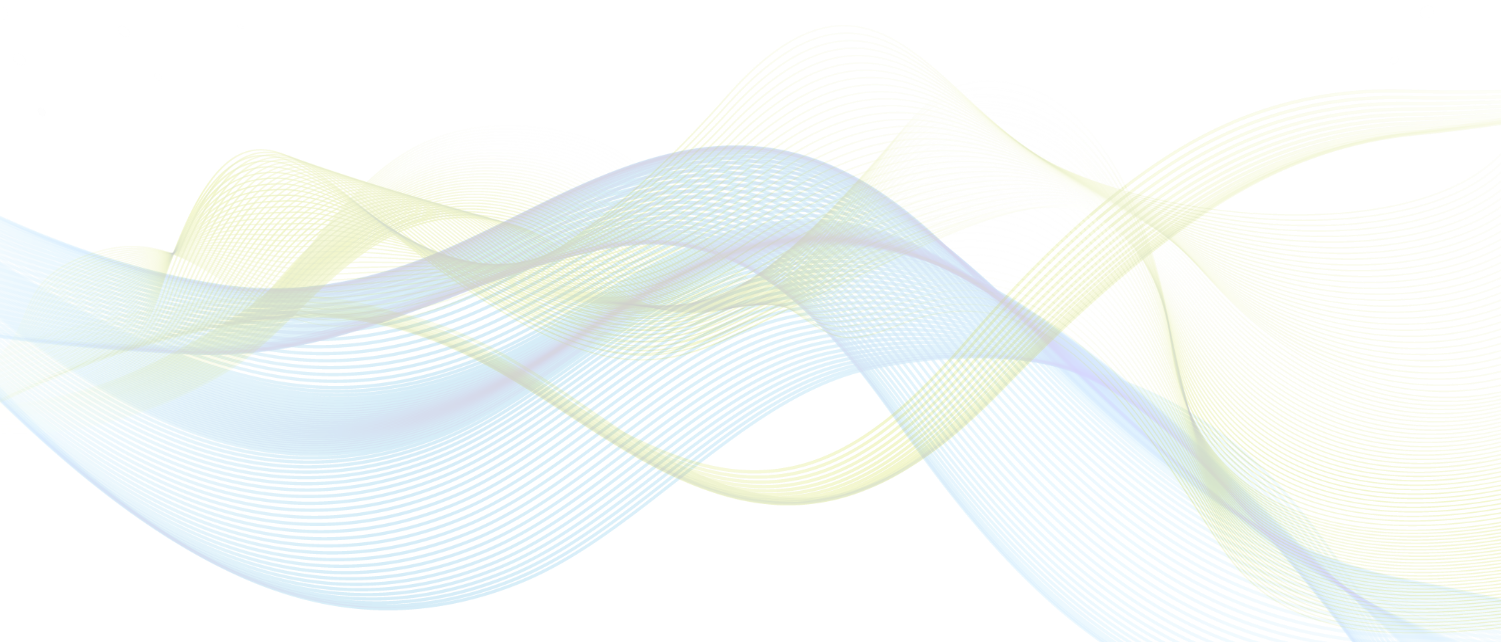 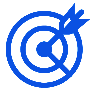 Anvisa aprovou
RELACIONAMENTO COM A SOCIEDADE, SETOR REGULADO
E CONGRESSO NACIONAL
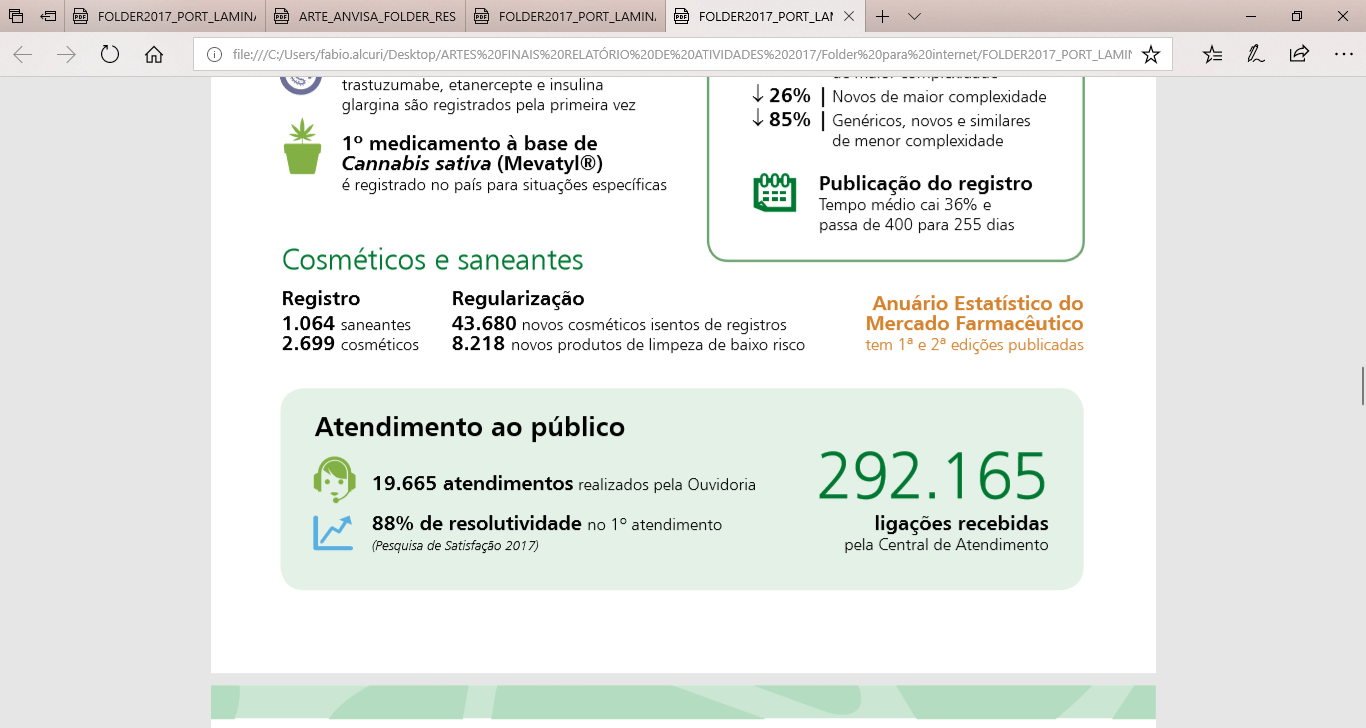 349.269 atendimentos (todos os canais de acesso)
88% de resolutividade no primeiro atendimento
Ouvidoria recebeu cerca 19.665 demandas: 61% proveniente do setor regulado
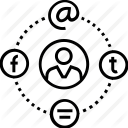 Relacionamento Institucional
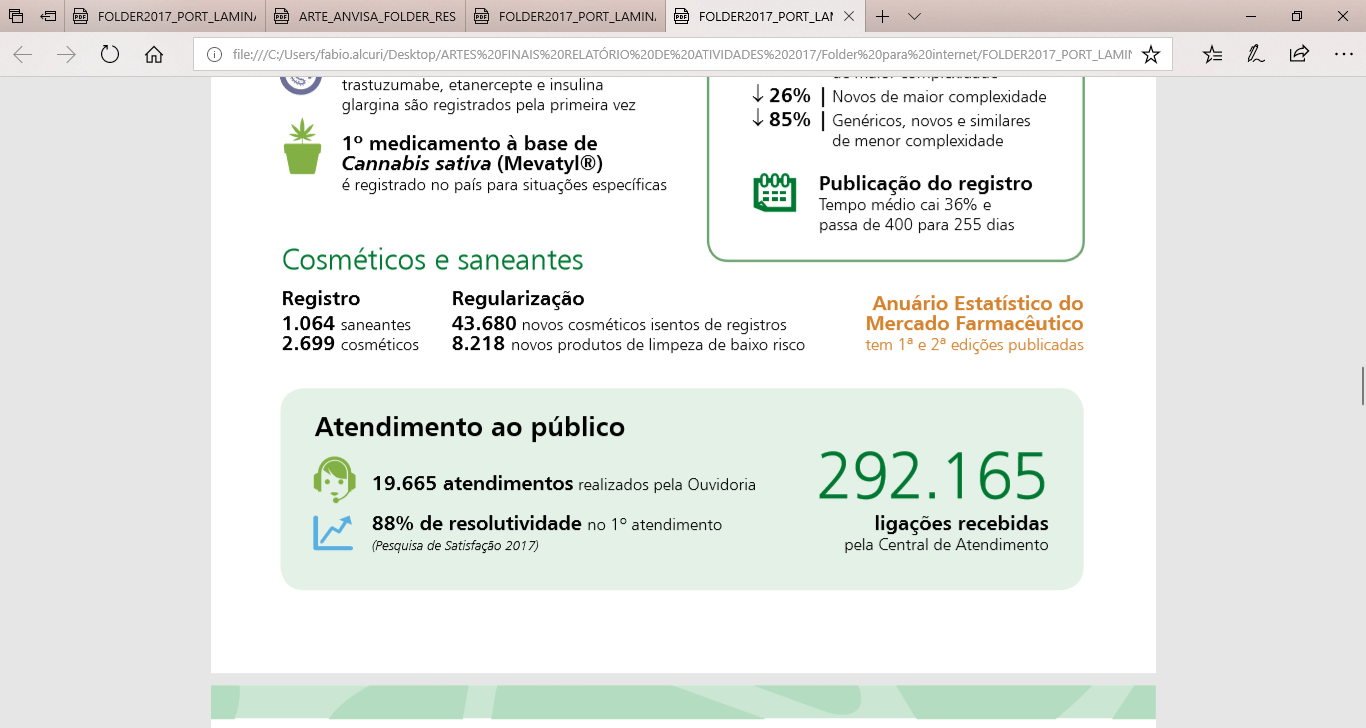 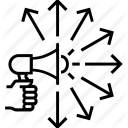 Participação em 38 audiências públicas no Congresso Nacional (38% a mais que 2016)
Acompanhamento de 444 proposições legislativas
Parlatório Virtual: elimina custo de deslocamento e permite emissão de 
     relatórios online
Participação da 
Sociedade
RELACIONAMENTO COM A SOCIEDADE, SETOR REGULADO 
E CONGRESSO NACIONAL
DR Setor Regulado - reuniões para debater sobre os serviços da Agência
1
5
REGISTRO DE PRODUTOS
ATENDIMENTO DA ANVISA
INSPEÇÃO – IMPLEMENTAÇÃO
DA RDC 183/2017
2
6
SISTEMA NACIONAL DE 
VIGILÂNCIA SANITÁRIA
Principais
Temas
3
7
REGULAMENTAÇÃO
IMPLANTAÇÃO DO SEI
4
8
TECNOLOGIA DA INFORMAÇÃO
NOVO MODELO DE PAF
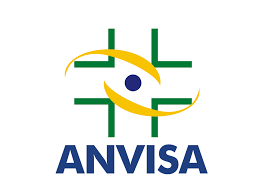 DESAFIOS
Desafios
avançar no processo de convergência regulatória internacional, alinhando-se às melhores práticas, e ampliar a adesão aos fóruns de harmonização

ampliar canais para que o setor regulado, as instituições acadêmicas, organizações
     da sociedade civil possam participar efetivamente do processo regulatório


continuar a aperfeiçoar o pré-mercado e fortalecer o modelo de vigilância pós-mercado  e e pós-uso


alcançar força de trabalho compatível com  a abrangência da atuação da Anvisa
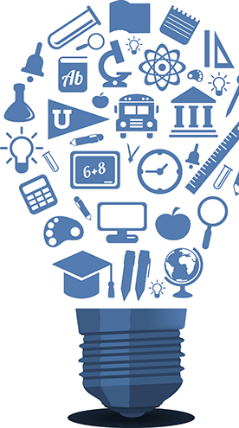 Desafios
estabelecer, de forma compartilhada com estados e municípios, as responsabilidades de cada esfera gestora nas ações de vigilância sanitária

consolidar uma política de atendimento coerente com a boa governança, ampliando o acesso à informação, transparência e comunicação

desenvolvimento de modelos tecnológicos como facilitador do ambiente regulatório (inovação)
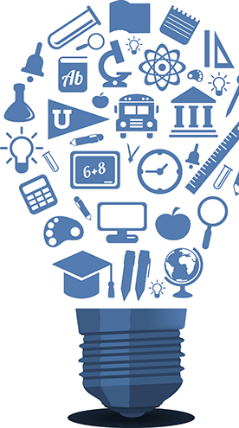 RELATÓRIO DE ATIVIDADES ANVISA 2017
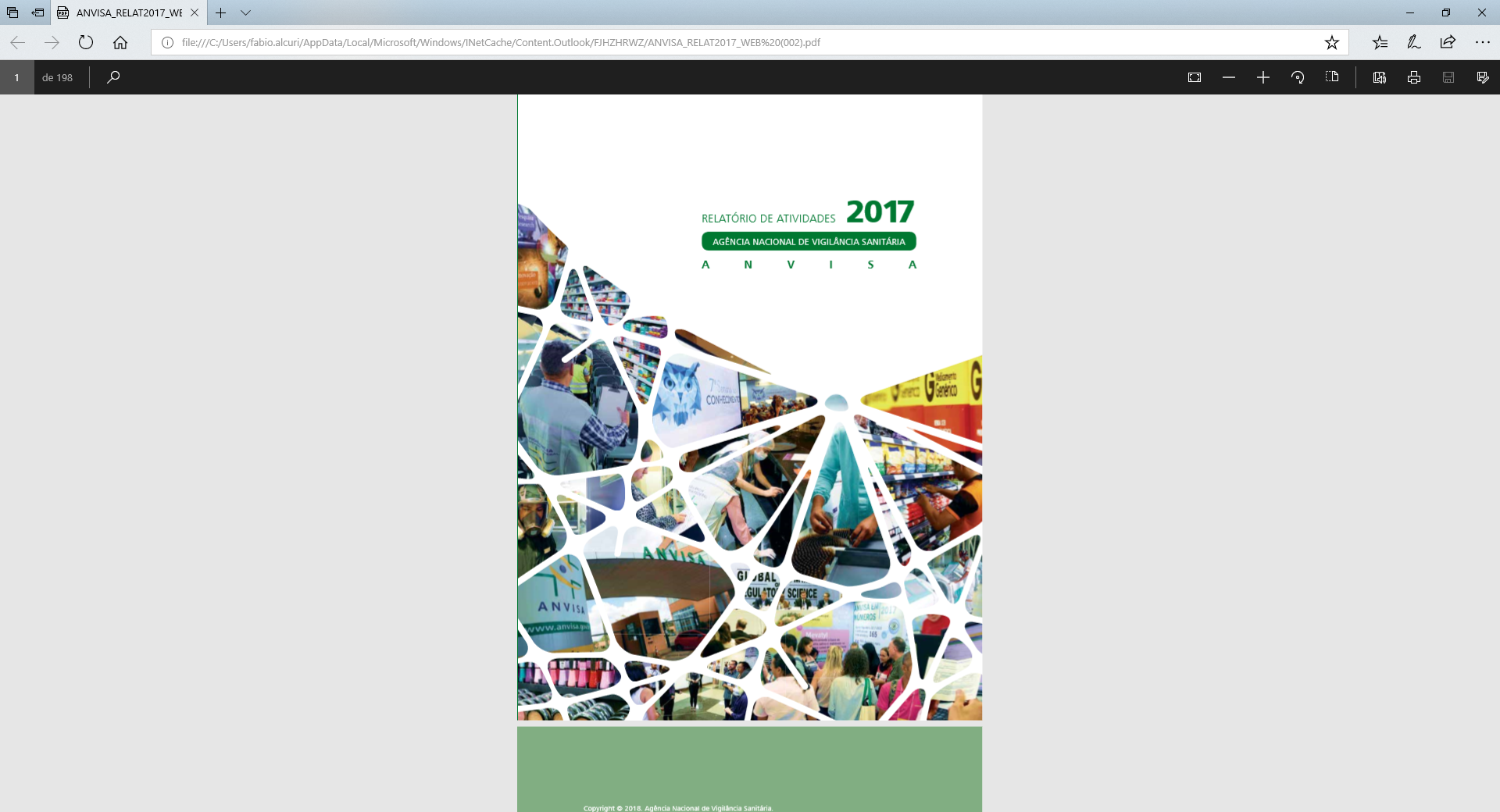 www
http://portal.anvisa.gov.br/relatorios-de-atividades
AGENDA LEGISLATIVA - 2017
AGENDA LEGISLATIVA 2018
PL - Modernização do Modelo de Tributação
Autossuficiência e Efetividade
PL - Modernização da Legislação Sanitária
Regulação e Inovação
PL - Modernização do Modelo de Tributação
Autossuficiência e Efetividade
PROBLEMAS DO ATUAL MODELO (Lei 9.782/1999)
Complexo, excessivamente analítico e rígido; 
Inexistência de fatos geradores para situações previstas em lei;
Fatos geradores defasados e que não recepcionam novas necessidades;
Favorece a burocratização;
Impede a racionalização dos processos de trabalho e o ganho de eficiência;
Impossibilita o equilíbrio orçamentário-financeiro;
Limita a atuação regulatória.
VISÃO INICIAL PARA O NOVO MODELO

1) Premissas:
Desburocratização;
Simplificação;
Flexibilização;
Harmonização;
Inovação.
PL - Modernização da Legislação Sanitária
Anteprojeto de Lei
Estrutura
TÍTULO I Disposições Preliminares
TÍTULO II Da Regulação das Atividades das Empresas e dos Estabelecimentos
TÍTULO III Do Registro de produtos
TÍTULO IV Das atividades de controle e monitoramento de produtos no Sistema Nacional de Vigilância Sanitária
TÍTULO V Das disposições finais e transitórias
33 ARTIGOS
116 DISPOSITIVOS
Inovações (1 de 2) 
Mudança de linguagem sobre o objeto da lei: de vigilância para regulação
Definição da União (Anvisa) como esfera competente para normatização 
Redução e atualização de definições sobre objetos regulados (produtos e atividades)
Inversão da ordem entre autorização de funcionamento e licença sanitária
Previsão de CTO em lei
Previsão de necessidade genérica de certificado para comprovação de boas práticas
PL - Modernização da Legislação Sanitária
Inovações (2 de 2)
Previsão de responsabilidade do detentor do registro pela procedência do produto e garantia de todas as etapas da cadeia
Previsão da possibilidade do detentor autorizar terceiro 
Extinção da renovação de registro
Previsão de simplificação do registro, a ser regulamentado pela Anvisa
Criação do registro provisório, a ser regulamentado pela Anvisa
Deslegificação de critérios e procedimentos de pedido de registro
Criação de reuniões de pré-submissão, a ser regulamentado pela Anvisa
Substituição da “indução à erro” por “evidente risco de erro na dispensação e de administração de medicamentos” 
Isenção de registro para produtos destinados exclusivamente à exportação 
Inclusão em lei da previsão de importação por pessoa física
Reforço à previsibilidade e proporcionalidade indicando os pressupostos de fato e de direito que determinarem suas decisões regulatórias, precedidas da realização de AIR
Termo de ajustamento de conduta
Jarbas Barbosa da Silva Jr. 
Diretor-Presidente


Agência Nacional de Vigilância Sanitária - Anvisa
SIA Trecho 5 - Área especial 57 - Lote 200
CEP: 71205-050
Brasília - DF

www.anvisa.gov.br
www.twitter.com/anvisa_oficial
Anvisa Atende: 0800-642-9782
ouvidoria@anvisa.gov.br
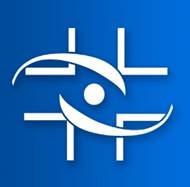